10th Anniversary
16th IDDRSI Platform Steering Committee Meeting and 9th General Assembly
Uganda’s Progress
22-24 November 2023
Entebbe, Uganda
Outline
Introduction
Progress of 15th PSC Recommendations
Progress of PIAs
4. Challenges
5. Lessons Learnt
6. Recommendations
1. Introduction
Uganda like the other member states is implementing its second 5-year Country’s Programming Paper, 2019 – 2024 whose focus is Consolidating the Path to Resilience and Sustainability. 
It builds on the foundation laid in the 1st CPP and particularly in addressing the key constraints in managing drought emergencies.
The CPP contributes to the realization of Uganda Vision 2040 aspirations and it is also aligned to the Third National Development Plan whose goal is to increase household incomes and improve quality of life of Ugandans.
Presented herein is a summary of projects implemented during a 10 year journey towards improving livelihoods and enhancing resilience of communities to drought by transforming the agro-pastoralist and pastoralist sector into a more profitable, integrated and resilient economic system
A SNAPSHOT OF THE SITUATION IN UGANDA
OPPORTUNITIES
TRADE
Clear strategic direction and aspirations: Uganda V2040; NDPs; SDGs, AU Agenda 2063; AfCTA, CPP etc.
Low intra regional trade; low levels of economic integration.
FOOD AND NUTRITION SECURITY
PEACE AND SECURITY
High levels of food insecurity and poor nutrition status.
Communal, intra and inter state conflicts are common
ECONOMIC LANDSCAPE
POPULATION
Slow economic growth- 5-6%; high levels of poverty – 20.4;  inequality despite reduction- 0.43, Single digit inflation rates -
45.5 million people, 80.3% are below 35 years of age . Low HDI category 0.52. Highest refugee hosting country (1.5 million)
ENDOWMENTS
WEATHER AND CLIMATE
Huge stocks of rivers, lakes, minerals, Tourism, Abundant Labor force, forest and wood products etc.
70% ASAL; drought prone; frequent climate induced disasters
2. Progress of 15th PSC Recommendations
3. Progress of PIAs
PIA 1: Natural Resources and Environment Management
Major Projects implemented with budget utilisation
3. Progress of PIAs
PIA 1: Natural Resources and Environment Management
Area under irrigation has increased from 14,418 hectares in FY2014/15 to 22,976 hectares in FY2022/23 against an irrigation potential estimated at 3.03 million hectares country wide. 
The cumulative water for production storage capacity increased from 31.7 million cubic meters in FY2014/15 to 52.6 million cubic meters in FY2022/23 against a target of 57.52 million cubic meters in the same period.
Irrigation schemes constructed are: Ngenge (880ha), Rwengaaju (116ha), Tochi (500ha), Mubuku II (480ha), Doho II (1,000ha), Olweny (600ha) and Agoro (650ha) in the Districts of Kween, Kabarole, Oyam, Kasese, Butaleja, Lira and Lamwo respectively with a total of 4,226 hectares.
3. Progress of PIAs
PIA 1: Natural Resources and Environment Management
Water for Production (WfP) facilities constructed
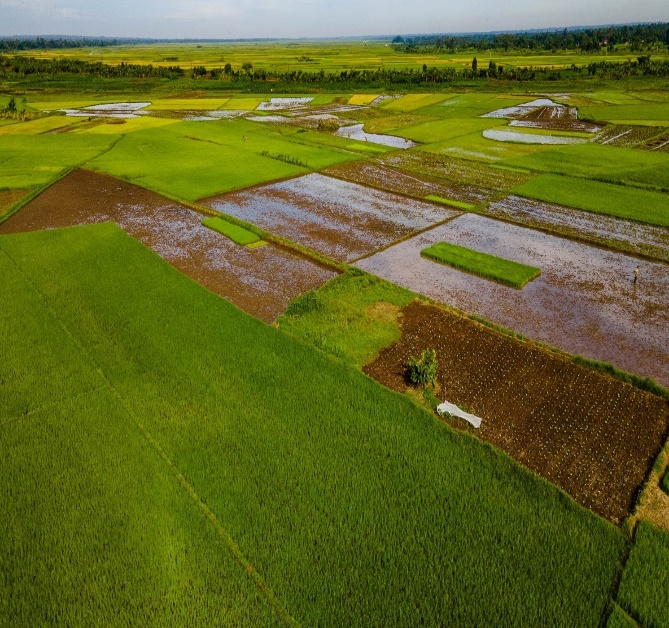 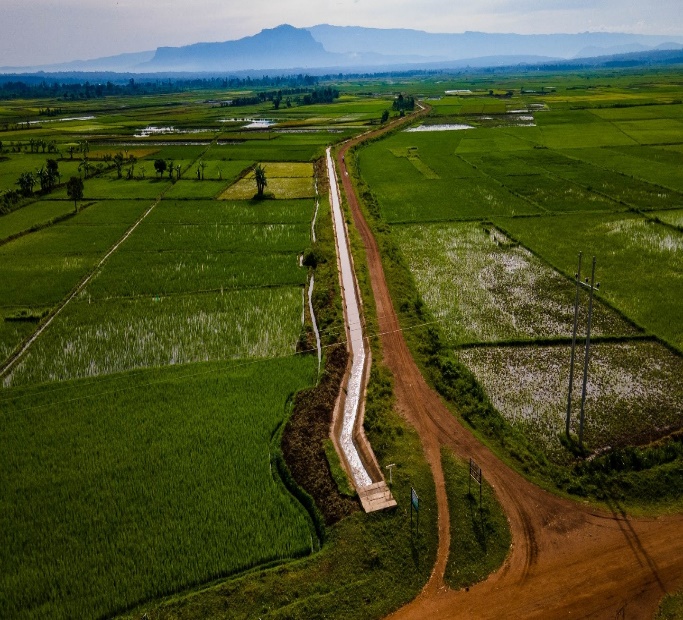 Doho II Irrigation scheme in Butaleja District                Tochi Irrigation scheme in Oyam District
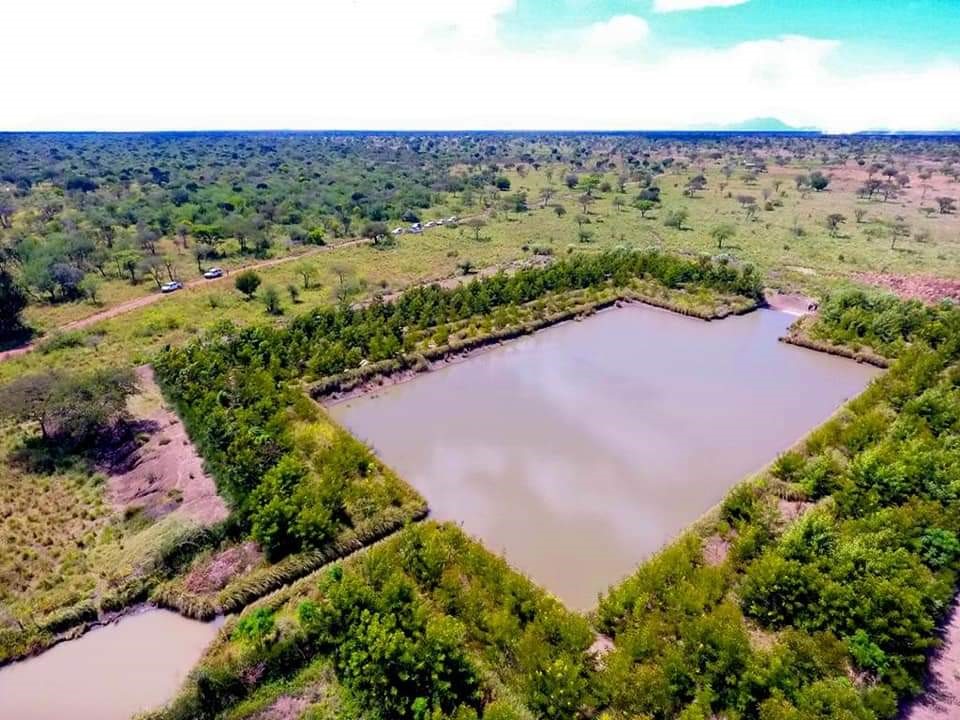 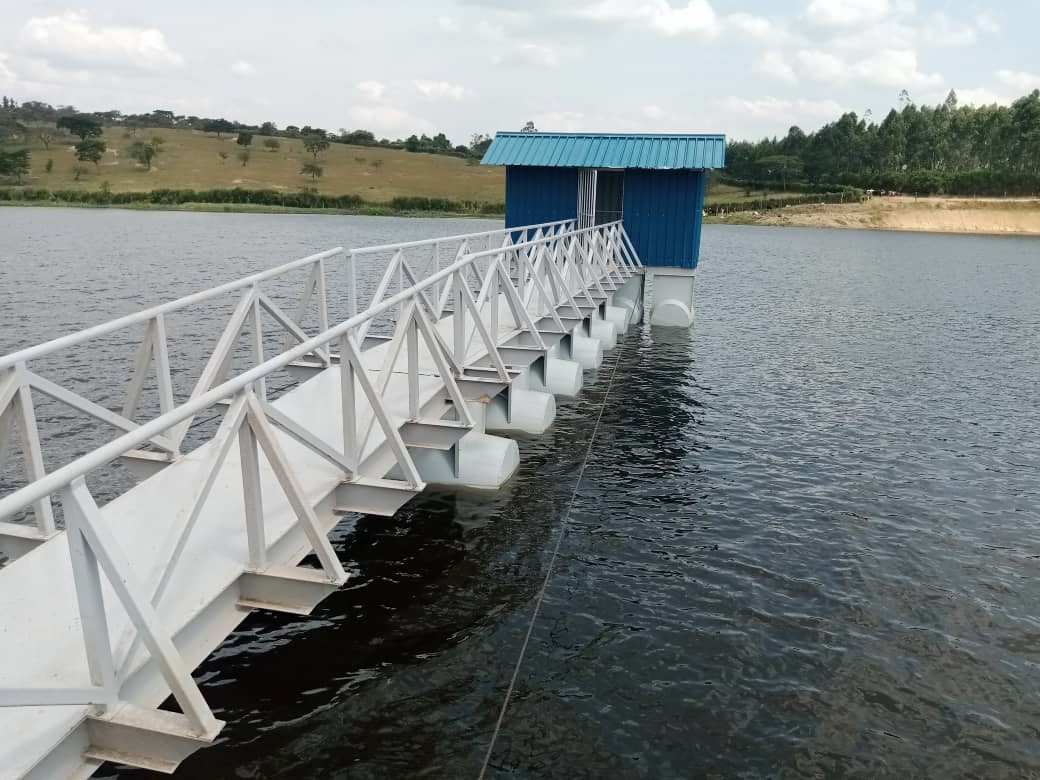 Kyenshama earth dam in Mbarara District                                       Loho Valley Tank in Kotido District
3. Progress of PIAs
PIA 2: Market Access, Trade and Financial Services
Major Projects implemented with budget utilisation
RPLIP Project achievements. Construction of 12 markets, 12 slaughter sheds, 4 Quarantine stations (QS), 4 HG and 72 community crushes
MATIP2 Project achievements - Nine (9) Urban markets redeveloped, handed over and operationalized; Two (2) first and high levels value addition equipment installed in Arua and Busia; 16,951 vendors using market facilities (women) resettled in new Markets
3. Progress of PIAs
PIA 2: Market Access, Trade and Financial Services
Non-Tarif Barriers (NTBs) eliminated. Average Time taken to resolve NTBs improved, dropping from 328.4 days in 2016 to 76.6 days in 2021.

In most years more NTBs were resolved than reported thus indicating longer term NTBs being removed

Markets negotiated. These are: East African Community (EAC); Common Market for Eastern and Southern Africa (COMESA); African Continent Free Trade Area (ACFTA) including Specific Bilateral engagements such as Algeria, Serbia, Iran, Democratic Republic of the Congo (DRC) as strategy to expand market development and expansion opportunities aimed at achieving resilience and sustainability of the citizens of Uganda
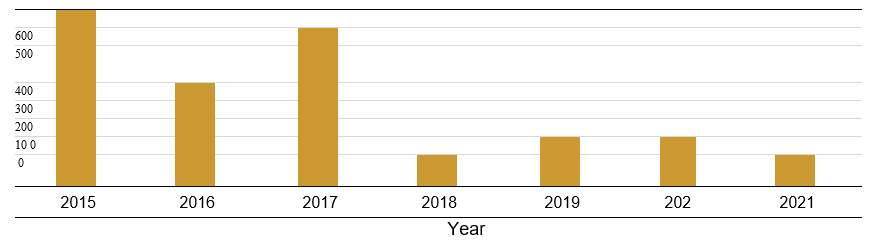 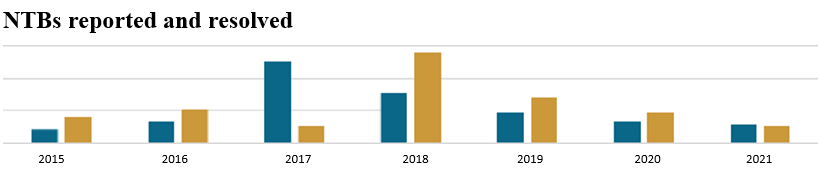 3. Progress of PIAs
PIA 2: Market Access, Trade and Financial Services
Trade support facilities were constructed (warehouse, market & commercial buildings) over the period to to enhance compliance with product standards and SPS measures. Five have been constructed at Katuna, Mpondwe, Busia, Rwakhakha and Oraba

Access to Secure and Affordable Financial Services. Three hundred and seventy (370) SACCOs have been formed and strengthened compared to about seventeen (017) SACCOs in 2014 in the entire Kalamoja sub region. mainly accelerated by implementation of the Parish Development Model (PDM).

Regional and cross-border trade has increased over the years
3. Progress of PIAs
PIA 3: Enhance Production and Livelihood Diversification
Major Projects implemented with budget utilisation
3. Progress of PIAs
PIA 3: Enhance Production and Livelihood Diversification
Bio-physical health of water bodies. To eliminate illegal fishing, the Government put in place the Fisheries Protection Unit (FPU). This resulted into significant increase in the fish volume up-to FY2018/2019.

Sharp decline of 20.6% of fish volumes realised in FY2019/20 to-date.

Reason. This was triggered by the reduction in the fish resource arising out of over fishing, smuggling, syndicated corruption and political interference
3. Progress of PIAs
PIA 4: Disaster Risk Management, Preparedness and Effective Response
Major Projects implemented with budget utilisation
District Contingency Planning. As of September 2023, a total of 47 districts have District Disaster Contingency Plans (DCP) and 15 out of the 47 developed their DCPs in the year 2023 

Office of the Prime Minister has also developed a Preparedness and Contingency Plan for El Nino rains following the confirmation of El Nino conditions over the country in the rainfall period of September to December 2023
3. Progress of PIAs
PIA 4: Disaster Risk Management, Preparedness and Effective Response
The Health Sector also has Sector multi-hazard Contingency and preparedness Plans for various hazards which have potential to become public health emergencies, namely; cholera, malaria, anthrax, and yellow fever.
Disaster Risk Management Plan, 2022. Uganda developed a National Disaster Risk Management Plan, 2022, whose vision is “a disaster-resilient Uganda capable to anticipate, prepare for and coping with all disaster risks.
National Risk Atlas, 2021. In 2021, Uganda’s first National Risk Atlas was launched, and identifies seven priority hazards namely; drought, flood, landslides, lightning, hailstorm, windstorm and earthquake
3. Progress of PIAs
PIA 6: Peace Building, Conflict Prevention and Resolution
Major Projects implemented with budget utilisation
National Peace Building and Conflict Transformation policy developed. Ministry of Internal Affairs is working on a road map to undertake a Regulatory Impact Assessment & update the Policy as well as harmonize it with the already existing policies such as the National Transitional Justice Policy.

Peace Committees Established. Established & trained 5 district peace committees of; Abim, Napak, Napiripirit, Lwengo and Kapelebyong in Conflict Prevention and Management Resolution skills
3. Progress of PIAs
PIA 7: Institutional Strengthening, Coordination and Partnerships
Major Projects implemented with budget utilisation in USD
3. Progress of PIAs
PIA 7: Institutional Strengthening, Coordination and Partnerships
IDDRSI country platform was able to successfully establish two coordination platforms namely: i) National Expert Pannel (NEP); and the National IDDRSI Steering Committee to foster the IDDRSI agenda in Uganda
4 NEP meetings have been held in Uganda with major purpose of strengthening coordination and reporting on progress of the country towards achievement of IDDRSI objectives in various PIAs
NEP has also been able to coordinate and carry out joint monitoring and review of the resilience project implemented in the country. In particular, monitoring the outputs of the Regional Pastoral Livelihoods Resilience Project (RPLRP) in Eastern and Northern Uganda
Uganda has been able to train and establish 19 out of the 28 ASAL districts sub national coordination platforms for planning and budgeting and reporting using IDDRSI M&E frameworks
National steering committee. Established with membership from the 8 PIA implementing agencies is functional and holds bi-annual meetings to discuss progress of the country towards the achievement of IDDRSI objectives
3. Progress of PIAs
PIA 8: Human Capital, Gender and Social Development
Major Projects implemented with budget utilisation
3. Progress of PIAs
PIA 8: Human Capital, Gender and Social Development
HC IIs upgraded in sub counties. To-date, a total of 381 HCIIs have been upgraded to HCIIIs under the projects of UgIFT (340) and URMCHIP (41) across the country. Of these, 270 are complete and functional. Works are ongoing on the rest and expected to be completed by June 2024.
Health Centre IIIs constructed in the 138 sub counties without any health facility. From FY2018/19 Government of Uganda with support from World Bank Project called Uganda Intergovernmental Fiscal transfer program started constructing HCIIIs in Sub Counties which did not have HCIIIs and upgrading some HCIIs to HCIIIs
In health, the UGIFT program has   equipped, staffed, and upgraded 380 facilities to the health centre III (HCIII) level. At least 11,000 health workers have been hired for the least-staffed districts to enable them to meet minimum facility staffing levels.
Sixty-eight (68) twin staff houses built in Karamoja. Its only in Karamoja Region where the Karamoja Staff Housing project under Italian Government support to Uganda has built 68 twin staff houses in Kalenga, Kotido, Kaabong, Abim, Napak, Nakapiripirit, Amudat and Nabilatuk to reduce staff accommodation for health workers
3. Progress of PIAs
PIA 8: Human Capital, Gender and Social Development
Hospitals and Health Centre IVs. To increase health coverage in Uganda the following health facilities have been upgraded to Hospitals and HC IVs since FY2018/19. These are: Bondo HCIV in Arua, Bugaya HCIV in Buyende, Bujubuli HCIV in Kyegegwa, Kalaki HCIV in Kalaki, Kaserem HCIV in Kapchorwa, Kyangwali KCIV in Kikuube, Mpungu HCIV in Kanungu, Palabek Kal HCIV in Lamwo, Rugyeyo HCIV in Kanungu, Ruteete HCIV in Kabarole, Rwamanja HCIV in Kamwenge district, Muko HC IV to Hospital, Mitooma HC IV to General Hospital, Kalapata HC III to HC IV in Kabaramaido District. 
Some of the hospitals that have been rehabilitated to improve health care services in the country are: Gombe Hospital in Butambala District, Koboko Hospital, Mukono Hospital, Luwero Hospital, Buwenge Hospital, Kotido Hospital and Kaberamaido Hospital.
4. Challenges
Absence of a law on Disaster Risk Management in Uganda. Despite presence of a National Policy for Disaster Preparedness and Management, the provisions of the Policy are not adequately implemented and cannot be enforced in absence of an enabling law. DRR interventions are implemented in an adhoc basis.
Limited availability and access to earth moving equipment for excavation of Communal and Individual Valley tanks. The available few equipment sets have aged and cannot serve the existing demand.
High demand for Water for Production Infrastructure and facilities which outstrips the planned investments
Land disputes in some of the areas where the water infrastructures planned could not be implemented, to some extent due to community resistance to construct WfP facilities while others demand exorbitant sums of money for land compensation and this consequently delays actual construction of the water infrastructure as planned
4. Challenges
Continued degradation of water catchments and the general environment, inadequate protection of lake shores, river banks and wetlands, and inadequate enforcement of water and environmental laws and regulations continue to be the main causes of flooding and destruction of property in the country
Insecurity in Karamoja Sub region. Heavy investment has been injected in the Karamoja sub region, however, implementation has been constrained by the insecurity
The limitations caused by the COVID-19 pandemic obstructed most of the planned interventions
Limited ownership of most of the interventions by state and non-state actors. 
Limited ownership of most of the interventions by state and non-state actors
5. Recommendations
Take stock of the poor and the vulnerable. Develop a database of all the people in the Arid and semi-arid lands (ASAL) for better management of the beneficiaries from livelihood interventions
Develop and implement a strong Monitoring and Evaluation framework for interventions in the ASAL region
Develop Resource Mobilization Strategy
Continued sensitization and involvement of LGs beneficiaries. In particular, on their roles and responsibilities especially on the projects implemented in their areas.
5. Recommendations
Promote Risk identification through systematic hazard, risk and vulnerability mapping and review and update of such profiles to ensure the country is informed of all potential risk at all times.
Continue institutional support to NTB elimination
Continuously document success stories to inform the future and effective programme implementation
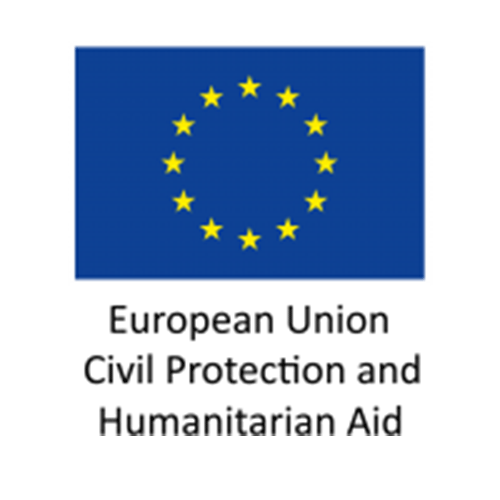 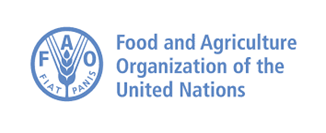 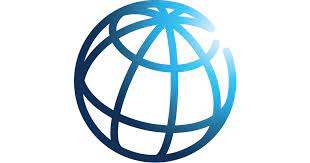 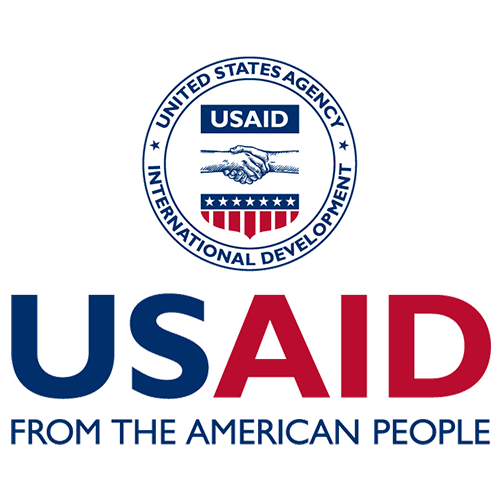 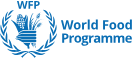 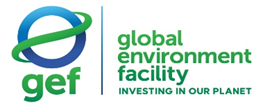 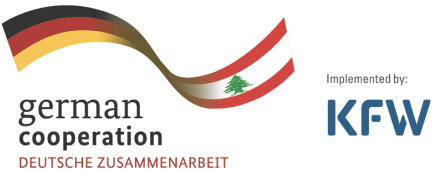 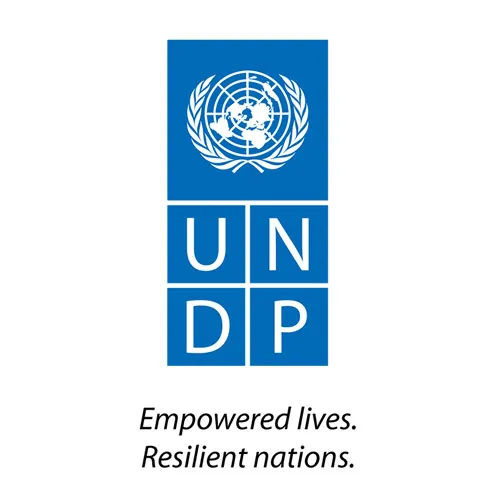 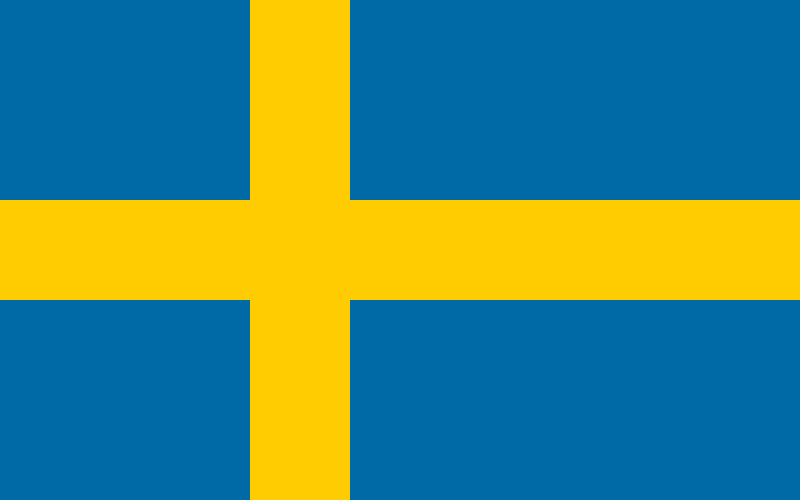 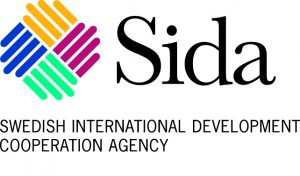 THANK YOU